МОДЕЛЬ РОЗВИТКУ ПРОФЕСІЙНОЇ КОМПЕТЕНТНОСТІ ПЕДАГОГА
Тетяна Миколаївна Соколенко
кандидат педагогічних наук, доцент
завідувач методичного відділу
Професійна компетентність керівників гуртків як інтегроване утворення, яке поєднує в собі систему знань, умінь, професійних та індивідуальних властивостей щодо здійснення завдань позашкільної освіти, що набули особистісного змісту в педагогічній свідомості керівника гуртка та стали спонукальними мотивами його професійної діяльності
Організація
науково-методичної роботи
Критерії 
методологічно-змістовний,
діяльнісний,
рефлексивний
Показники 
нормативно-правова,
методологічна,
інформаційна,
комунікативна,
дидактична,
 психолого-педагогічна,
дослідницько-аналітична компетентності
Рівні розвитку професійної компетентності керівників гуртків  
низький,
середній,
достатній,
високий
Система професійних педагогічних компетенцій
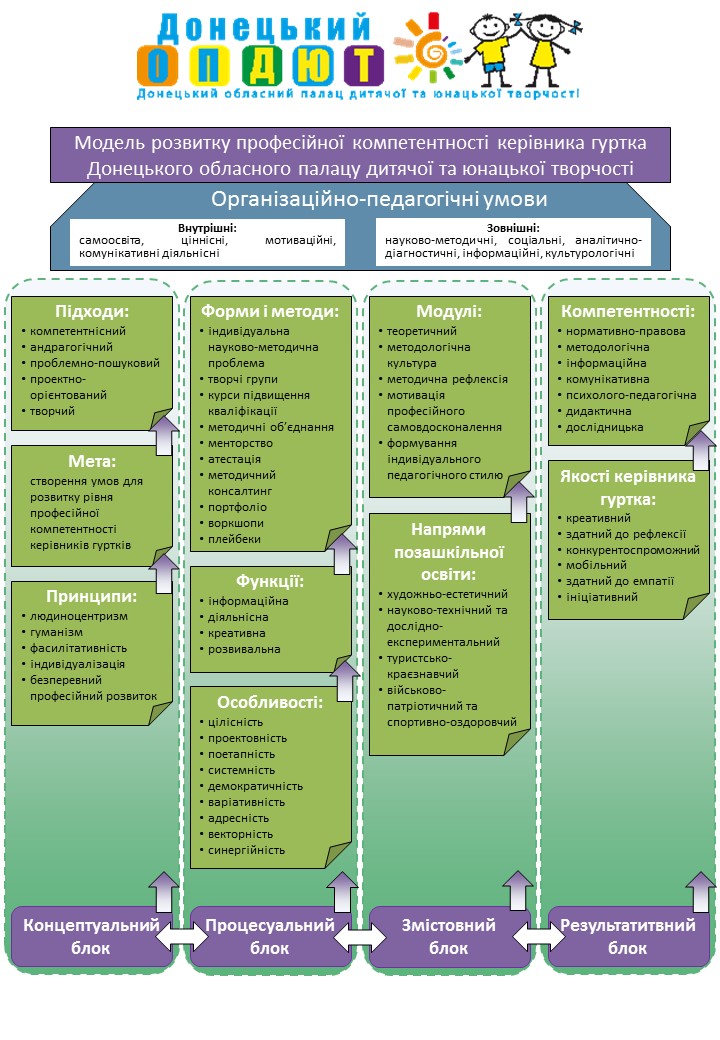 Організаційно-педагогічні умови реалізації моделі розвитку професійної компетентності керівників гуртків ДонОПДЮТ
науково-методичні
мотиваційні
культурологічні
організаційні
соціальні
комунікативні
аналітично-діагностичні
цінності
інформаційні
діяльнісні
Професійний стандарт
керівника гуртка ДонОПДЮТ